ABROMA AUGUSTA
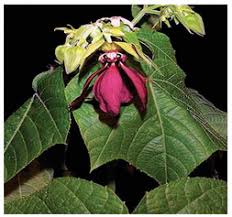 Common name - Devil's Cotton, Olat Kambal, Olak Tambol

Prover – Dr D N Ray

It grows in various states of India.

 Pharmaceutical use      
Leaves and root.

 Family
Sterculiaceae.
Tincture is made from the leaves of the plant
THERAPEUTIC ACTIONS 
Cures diabetes(DM, DI)
Dysmenorrhoea
Weakness of brain

It is often used in the treatment of wounds, abscess and carbuncle of the diabetic patients.
 
In albuminuria it gives wonderful result.
Effective physiological responses:
In cases of pains, dysmenorrhoea, skin diseases, diabetes, Insomnia, weakness, rheumatic pain, giddiness, albuminuria etc; the effect is much better.
Physio-chemical action:
This drug is used as an uterine tonic; in the treatment of congestion and various dysmenorrhoea.

 It regulates the menstrual flow.
MIND
Hot tempered

Easily irritated

Insomnia

Cannot concentrate mind

Depression, dislike for active work

Contradiction unbearable
Sleepless night, at times full of dreams of various things

 Forgetfulness

 Absent-minded.

HEAD
Giddiness, tendency to vomit, emptiness of the head; headache.
Pain on the back of the head

Tight feeling on the side of the head; worse morning due to heaviness of head

Better in open air, burning in vertex.

Rolling of head
EYES

Weak-sightedness due to suffering from diabetes

Paleness and  heaviness due to insomnia.

Puffiness of the lids

Conjunctiva becomes pale
EARS

Buzzing sound in the ears, hard of hearing.

Thin, white pus discharge, thick, whitish, from right ear, sticky.
FACE

Pale, wrinkled, old looking
Furuncles on the face

NOSE
Frequent sneezing associated with headache.
Coryza with cough and low grade fever
Desire to rub.
MOUTH

Dryness of the mouth, almost constant, with desire for drinking large quantities of cold water

TONGUE
Clean  and dry
THROAT

Painful swallow

Difficulty in swallowing solids

Prefers liquid diet.

Dry, burning sensation
RESPIRATORY SYSTEM

Throbbing sensation with heaviness as if something has been put on the chest.

Lumpy sputum- whitish / yellowish

< cold air, evening, night

During cough, patient holds the chest
HEART

Palpitation,  < on movement

Acute pain.

Weakness of the heart with faint feeling
APPETITE

Tendency to take food continuously
Non appeasing of hunger.
Desire for all kinds of food, sweets, acids, fish and meat, rice, bread; not satisfied with eating

STOOL
Constipation; stiff stool in black lumps.
Hard, dry, knotty and frothy. 
Stool passes with much straining.
URINE

Diabetes, urinal discharge ; starchy urine; Urine of high specific gravity.

Fishy odour of urine

Nocturnal enuresis
Profuse urination both day and night

Passage of urine, very large quantity every time

Passes urine every two hours; desire to drink after urination
MALE  SEXUAL  SYMPTOMS

Wound of the urethra caused by urine containing starch
 
Frequent urination at night.

Absence of sexual desire

Inability to coition
FEMALE  SEXUAL SYMPTOMS

Irregular menstruation; Dysmenorrhoea

Severe pain of the pelvis during menstrual discharge

Scanty or profuse  discharge of clots of dark red blood

Colicky pain in the lower abdomen 2 to 3 days before menses
Pain in the hands and legs followed by weakness

The patient lacks energy to leave bed; sometimes convulsion like hysteria

Ovaritis, ovarian neuralgia, vaginismus, menstrual colic etc.

Leucorrhoea thin, watery, profuse,white
EXTREMITIES

Weakness and backache.

 Lack of energy

Pain in the kidney region
SKIN

Dry skin with scabies, aggravation at night

Small pimples, carbuncle, skin disease of the diabetic patient.
SLEEP

Not enough, drowsiness

Aversion  to do any labour

Unrefreshed sleep

Sleeps better in the early part of the morning
Dose

10-20 gtt in tincture form
Powder form 5-6 grain four times a day.

It is a valuable substitute for Hydrastis, Viburnum and Pulsatilla
???????????
????????????
???????????
???????????
????????????
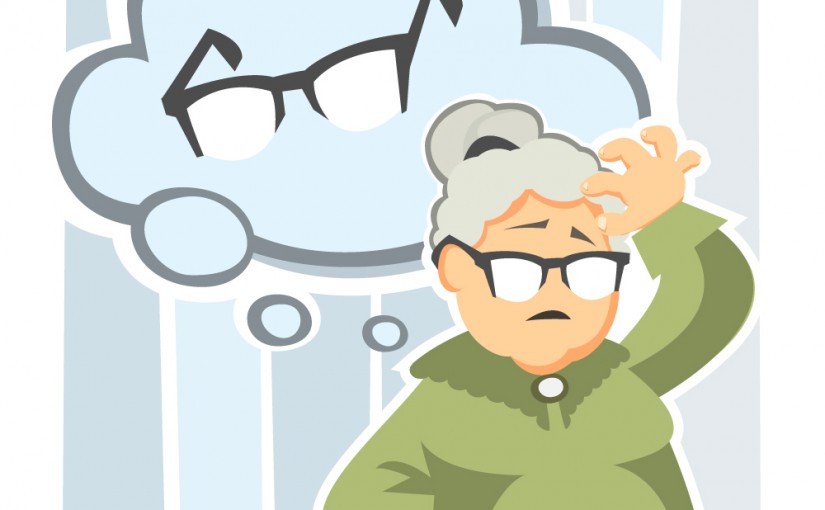 ??????????
????????
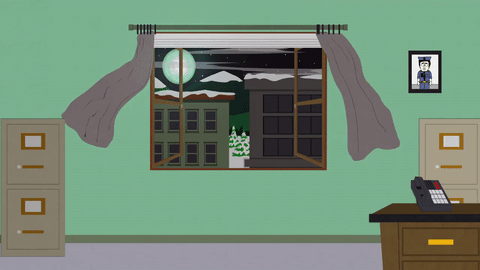 ?????????????
????????????
???????????
??????????
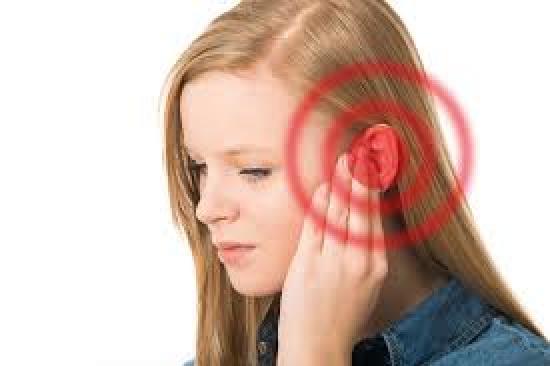 ???????????
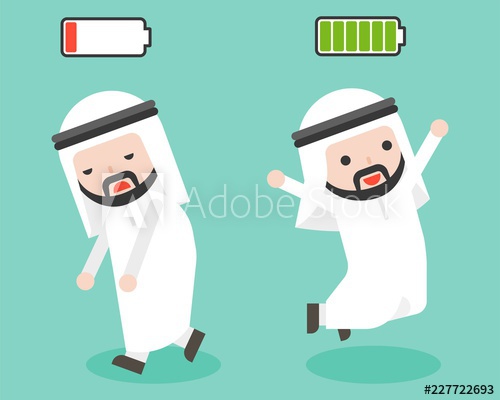 ????????
???????????
???????????
?????????????
??????????????
?????????
?????????????
?????????????
???????????
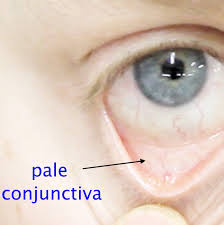 THANK YOU ALL………..